Математика навколо нас
Підготували
 учні 7 – А3 класу
Математика на вулиці
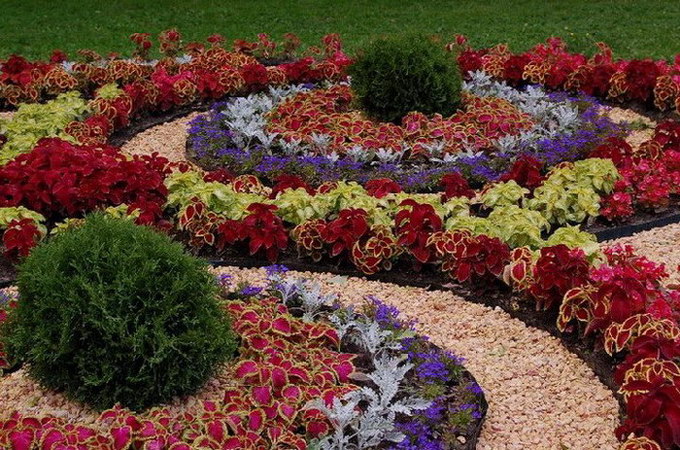 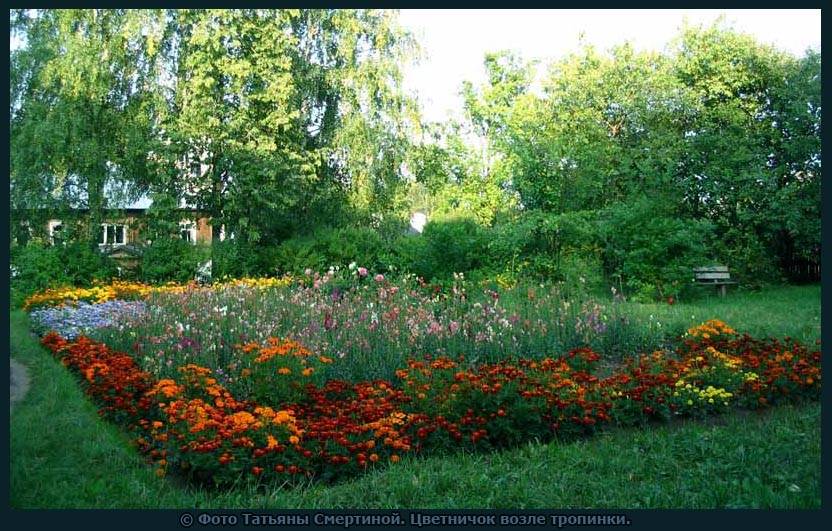 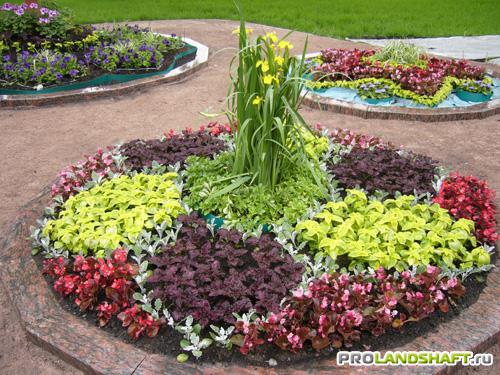 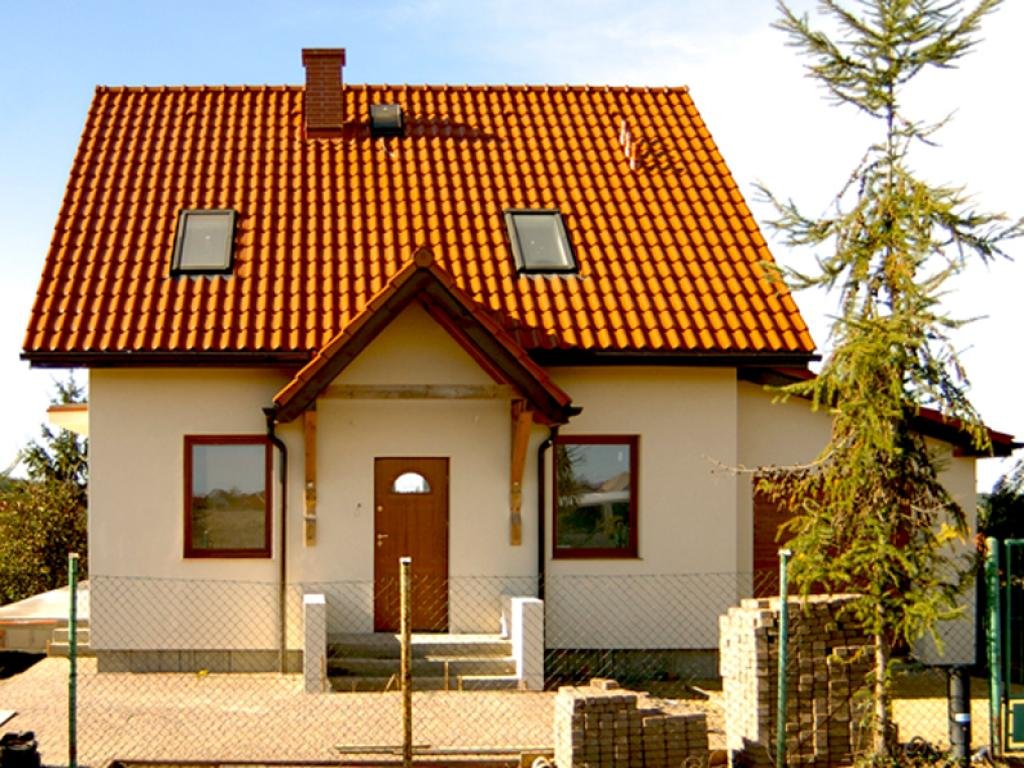 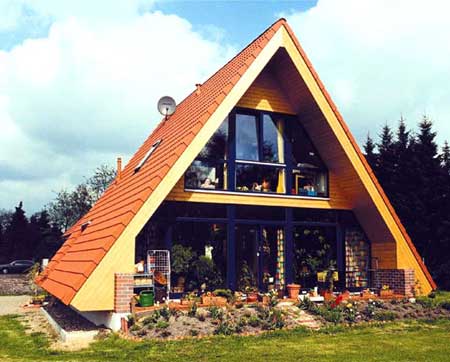 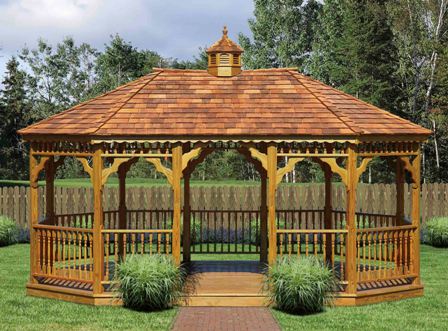 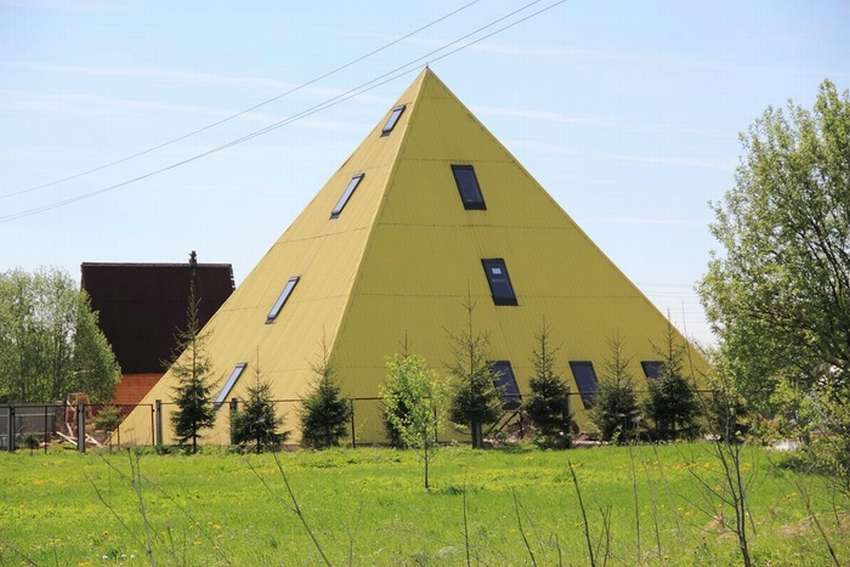 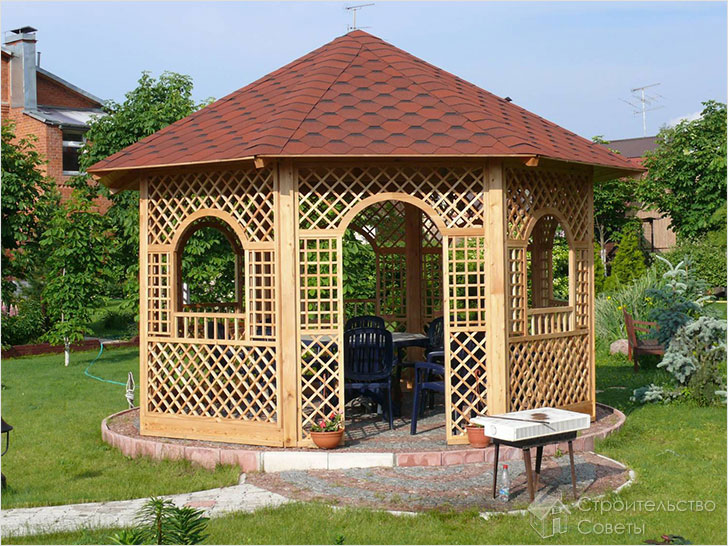 Математика вдома
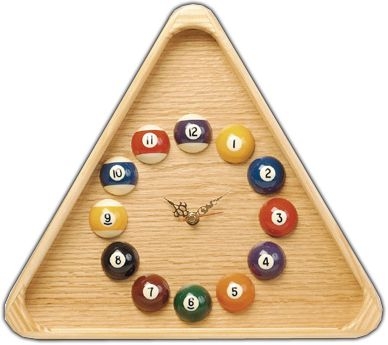 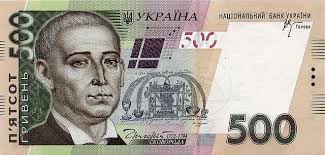 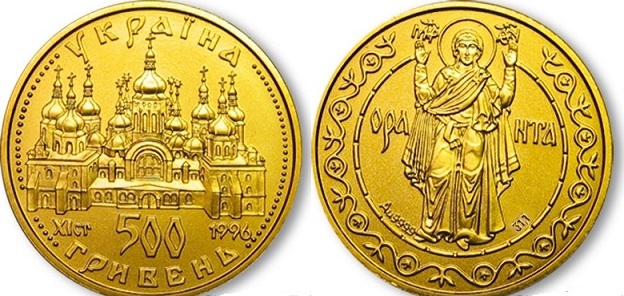 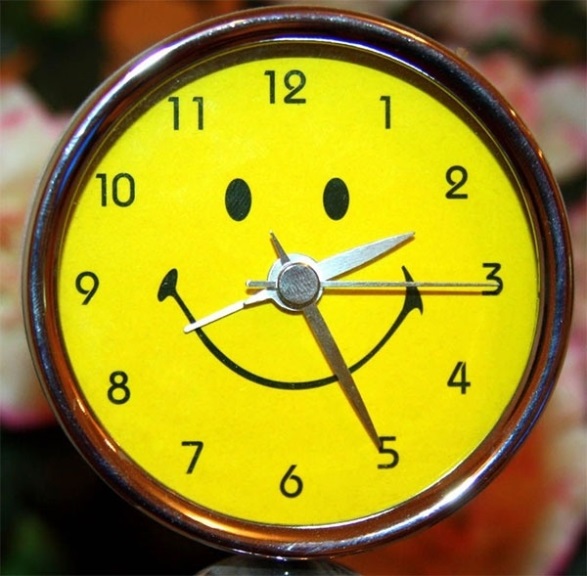 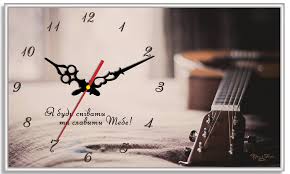 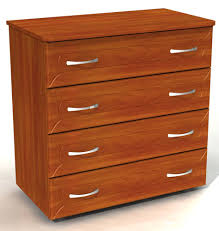 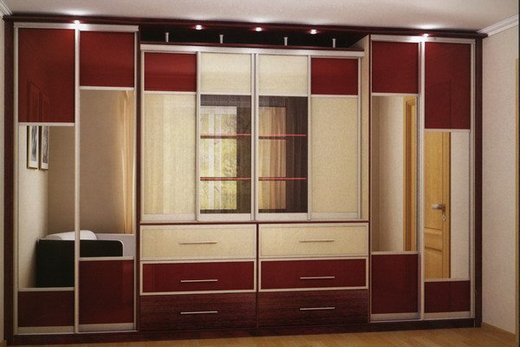 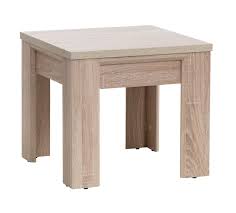 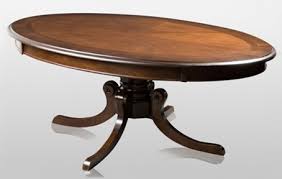 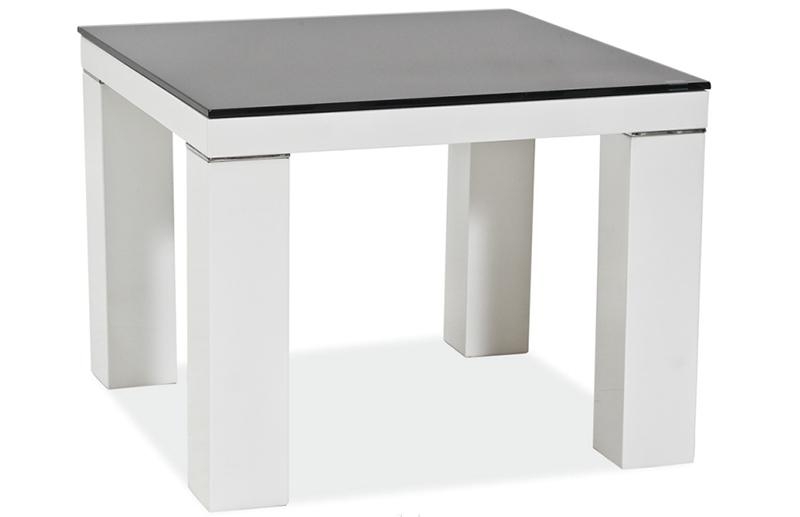 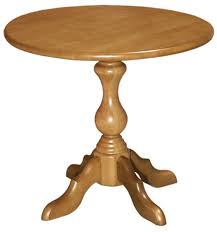 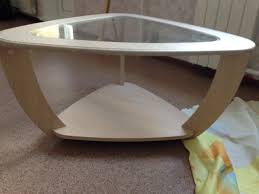 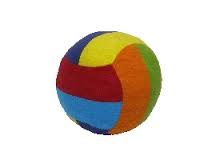 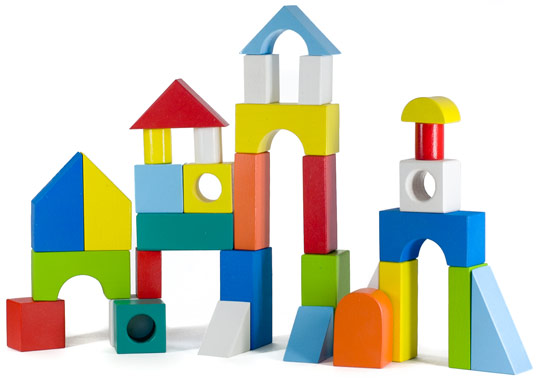 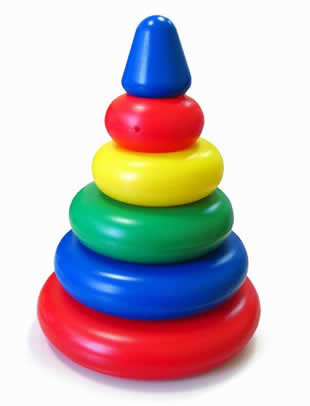 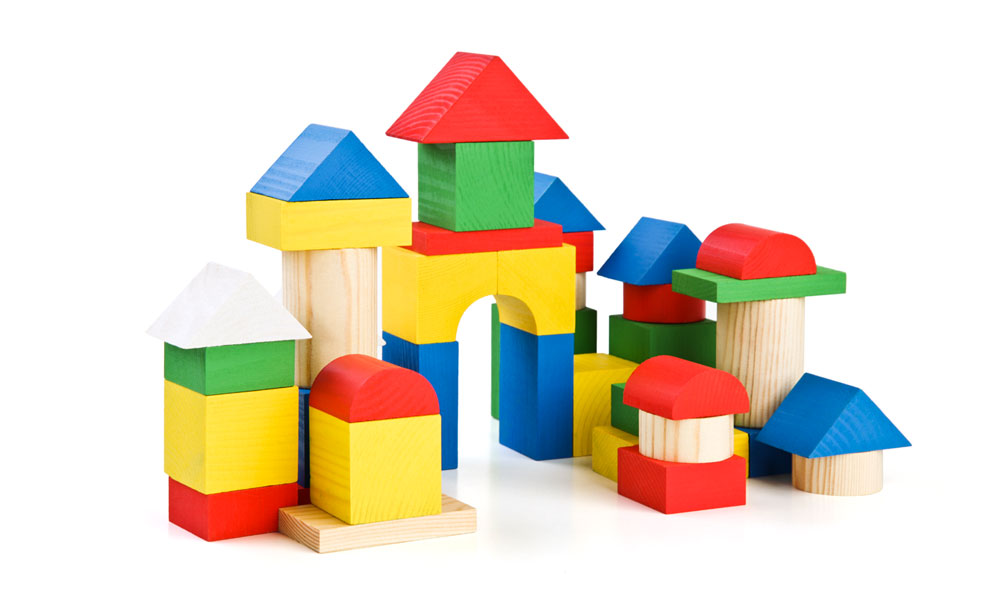 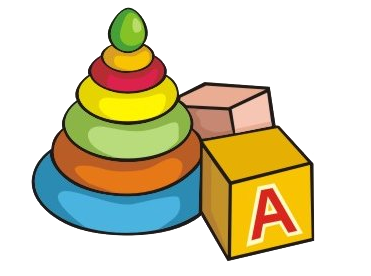 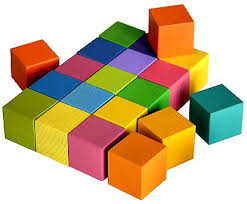